King Alfred IX intends to celebrate his 75th birthday by riding a zip line from 
the top of his castle’s tallest tower to a target 
on the ground in the center of his royal subjects.
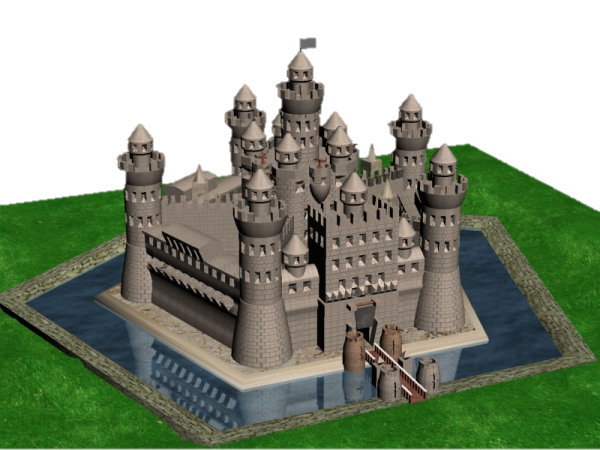 tallest tower
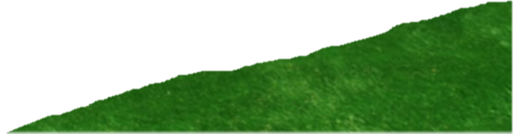 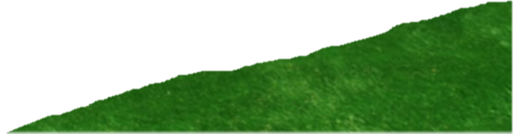 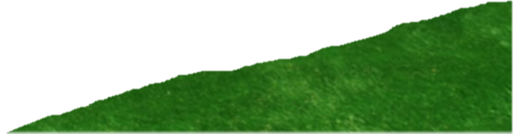 target
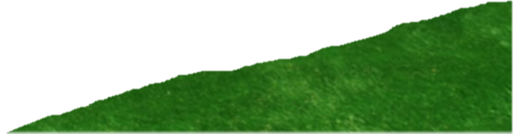 The Royal Engineers, however, have quickly discovered a problem.  
The apartments containing King Alfie’s 14 daughters are located in the middle 
of the flight path.
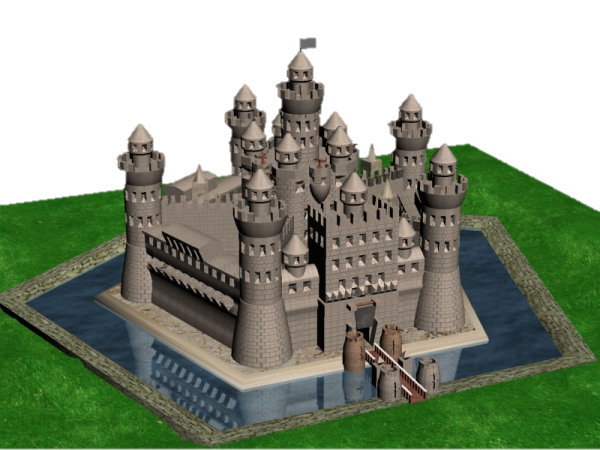 desired
flight path
daughters’
apartments
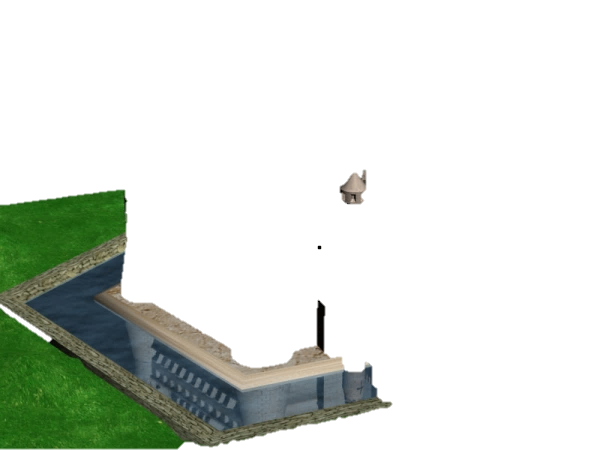 King Alfie is disappointed the target can not be in front of the drawbridge, 
but he asks his trusted engineers for an alternative.  They 
propose this:
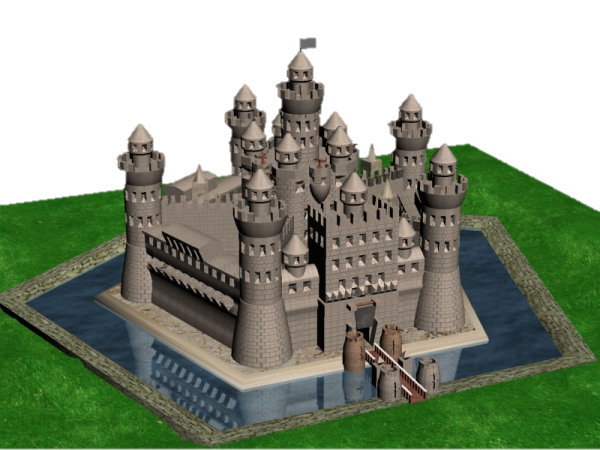 new
flight path
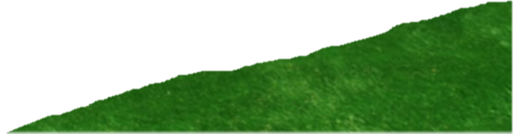 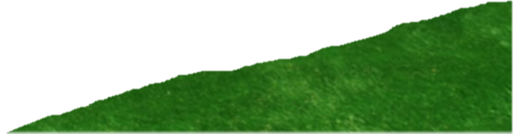 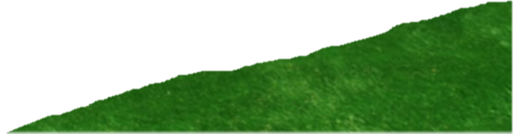 80 yards
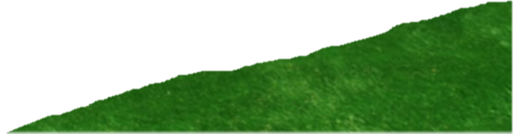 The new landing area is 
80 yards to the right of 
the original.  The Royal Engineers’ next task is 
to find the length of the zip line on which King Alfie will descend on his big day.
One of them says, “too bad he isn’t landing in front of the castle, we could have used a2 + b2 = c2.  It’s called the Pythagorean Theorem.  Look at the measures of
a and b.”
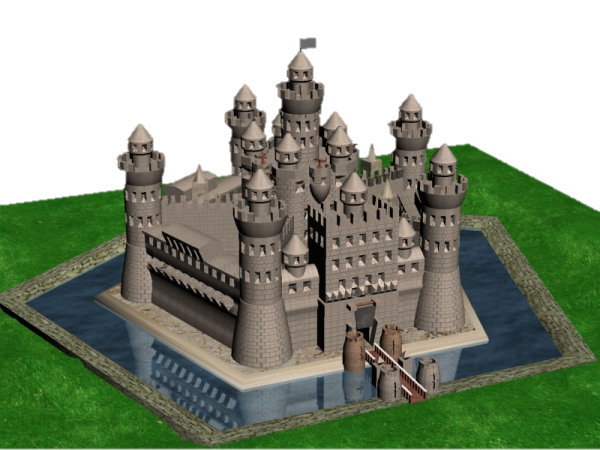 28 yards
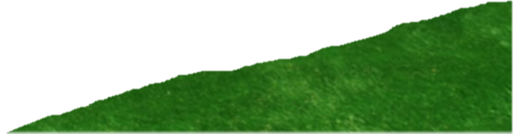 54 yards
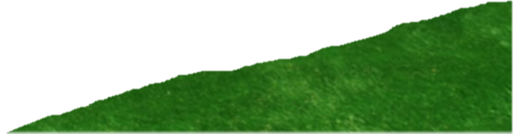 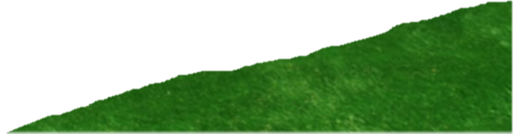 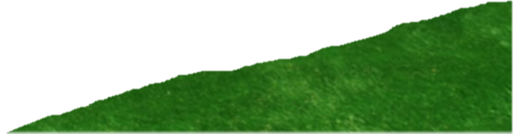 A second one says, 
“we know three measures, we can find the fourth by using a2 + b2 + c2 = d2.  Observe the lines in this very room in which we sit.”
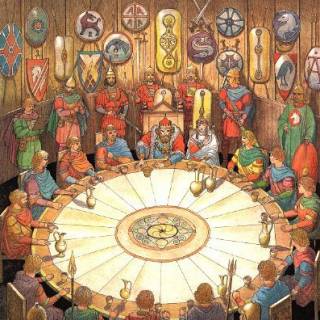 c
d
b
a
Use these measurements to find the length of the 
zip line:
Landing area to front of castle: 80 yards
Front to center: 54 yards
Floor to tower: 28 yards